Презентация
«Агния Барто
    для малышей!»
Оказывается, Агния Барто совсем не собиралась стать писательницей, хотя стихи начала писать ещё в начальных классах гимназии.
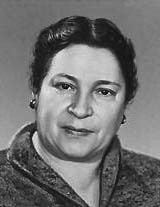 Она мечтала стать балериной и даже окончила хореографическое училище, но победила любовь к поэзии.
Агния Львовна Барто (1906-1981 гг. )
Зайка
Зайку бросила хозяйка -Под дождем остался зайка.Со скамейки слезть не мог,Весь до ниточки промок.
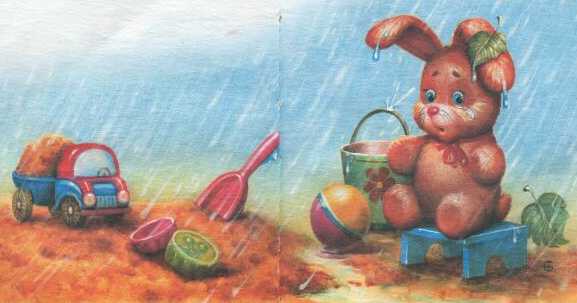 Мишка
Уронили мишку на пол,Оторвали мишке лапу.Все равно его не брошу -Потому что он хороший.
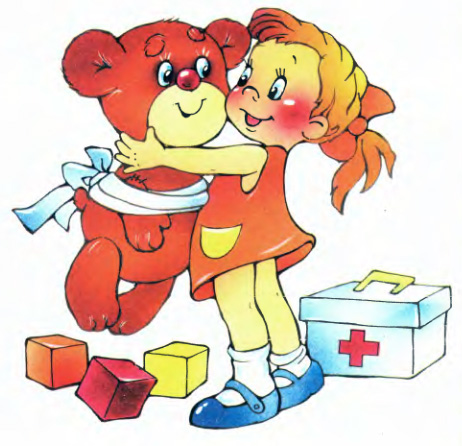 Слон
Спать пора! Уснул бычок,Лёг в коробку на бочок.Сонный мишка лег в кровать,Только слон не хочет спать.Головой качает сон,Он слонихе шлет поклон.
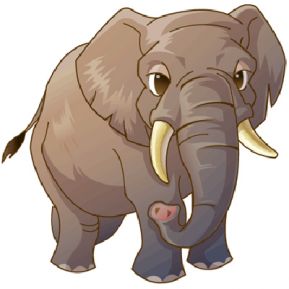 Козлёнок
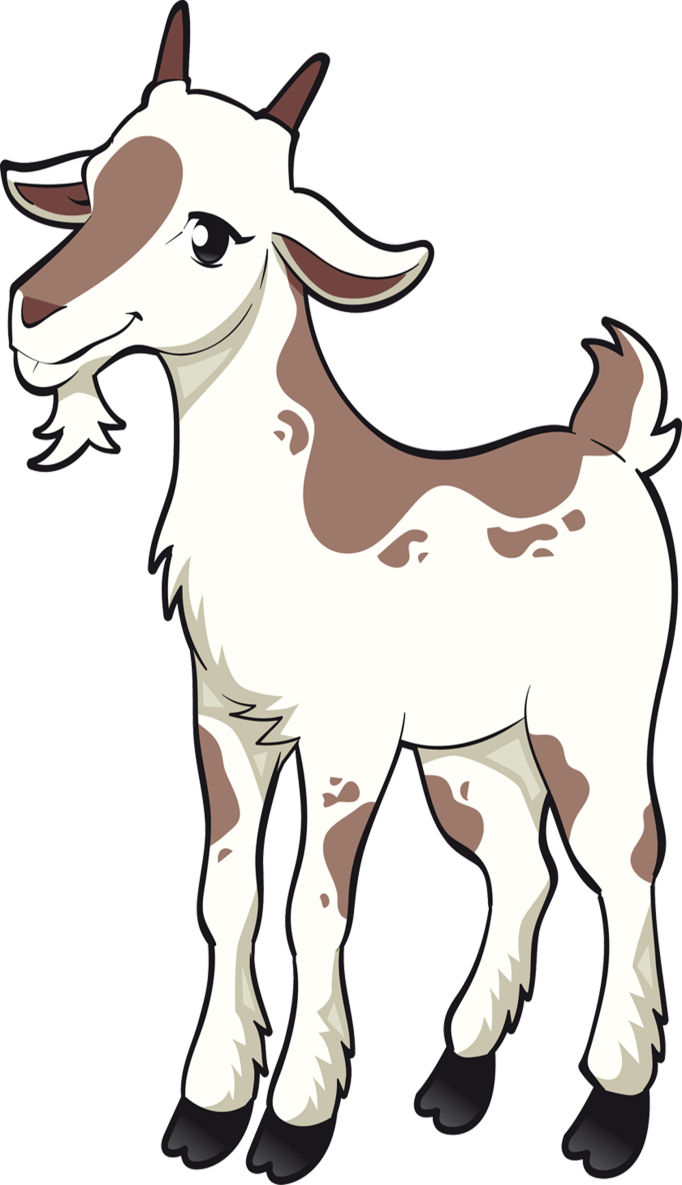 У меня живет козленок,Я сама его пасу.Я козленка в сад зеленыйРано утром отнесу.Он заблудится в саду -Я в траве его найду.
Помощница
У Танюши дел немало,У Танюши много дел:Утром брату помогала,—Он с утра конфеты ел.Вот у Тани сколько дела:Таня ела, чай пила,Села, с мамой посидела,Встала, к бабушке пошла.Перед сном сказала маме:— Вы меня разденьте сами,Я устала, не могу,Я вам завтра помогу.
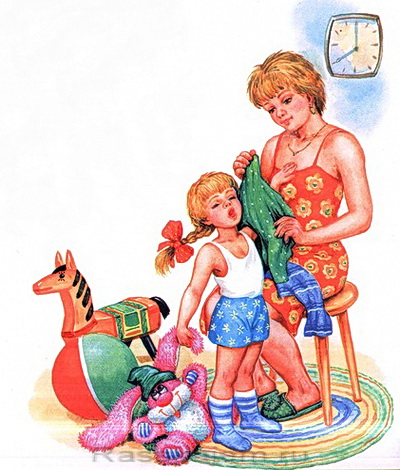 Резиновая Зина
Купили в магазинеРезиновую Зину,Резиновую ЗинуВ корзинке принесли.Она была разиней,Резиновая Зина,Упала из корзины,Измазалась в грязи.Мы вымоем в бензинеРезиновую Зину,Мы вымоем в бензинеИ пальцем погрозим:Не будь такой разиней,Резиновая Зина,А то отправим ЗинуОбратно в магазин.
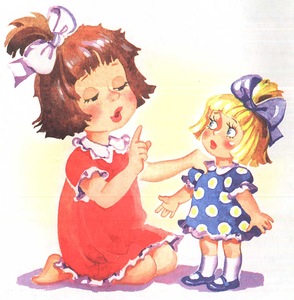 Бычок
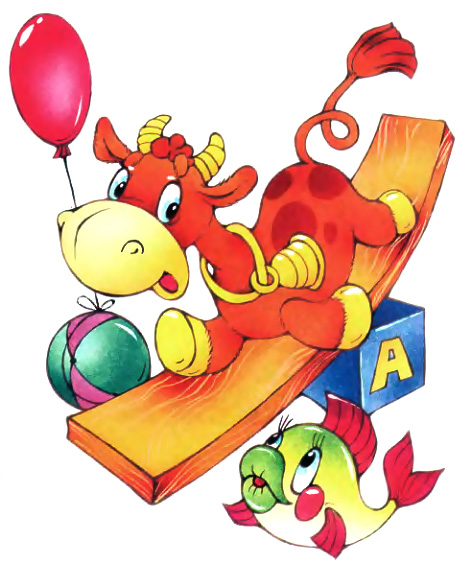 Идет бычок, качается,Вздыхает на ходу:- Ох, доска кончается,Сейчас я упаду!
Лялечка
Бабушка сконфужена —Гладит после ужина.Для вожатой платьицеБудет отутюжено.Есть такие люди —Им все подай на блюде!
Как у нашей ЛялечкиПлатьев чуть не дюжина.— Не надену белое —Плохо отутюжено!Не надену желтое —Желтое измятое.Я не просто девочка,Я у нас вожатая!
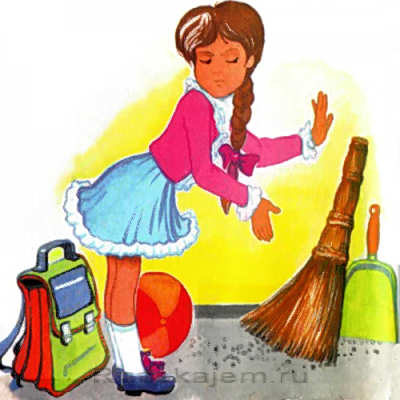 Рукодельница
Села красна девицаОтдохнуть под деревце.Посидела в детском паркеВ уголке тенистом,-Сшила кукле-санитаркеФартук из батиста.Ай да красна девица!Что за рукодельница!
Сразу видно - молодчина!Не сидит без толку:Двух мальчишек научила,Как держать иголку.Ай да красна девица!Что за рукодельница!Учит всех шитью и кройке,Никому не ставит двойки.
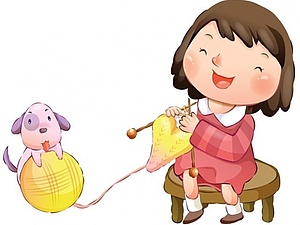 Кораблик
Матросская шапка,Веревка в руке,Тяну я корабликПо быстрой реке,И скачут лягушкиЗа мной по пятамИ просят меня:- Прокати, капитан!
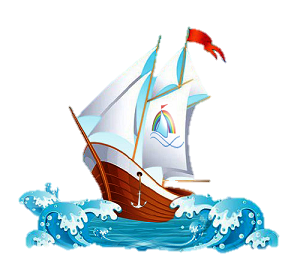 Спасибо за внимание!
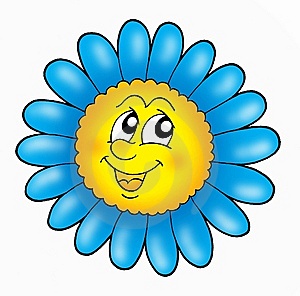